FOUR GENERATION
FAMILY TREE
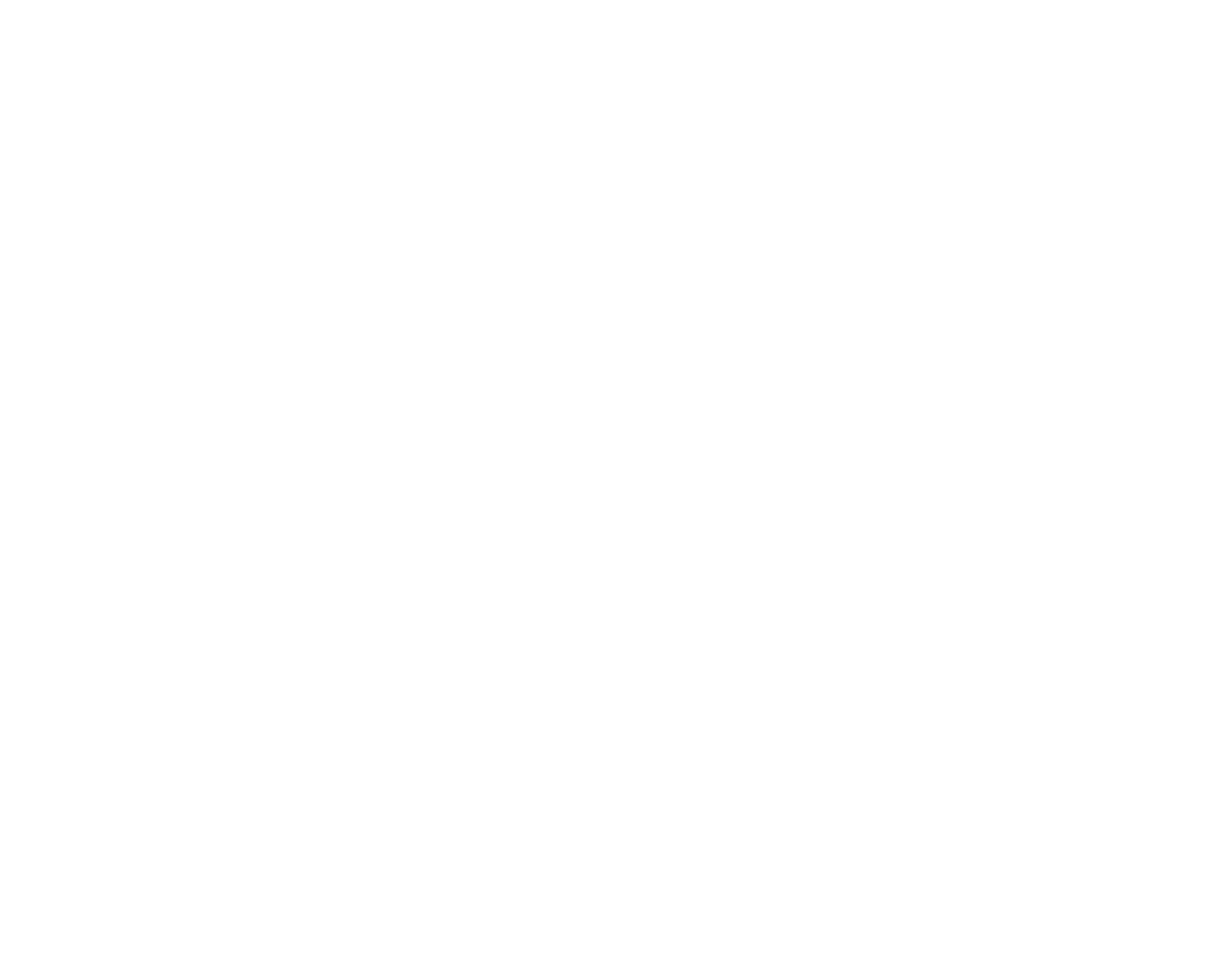 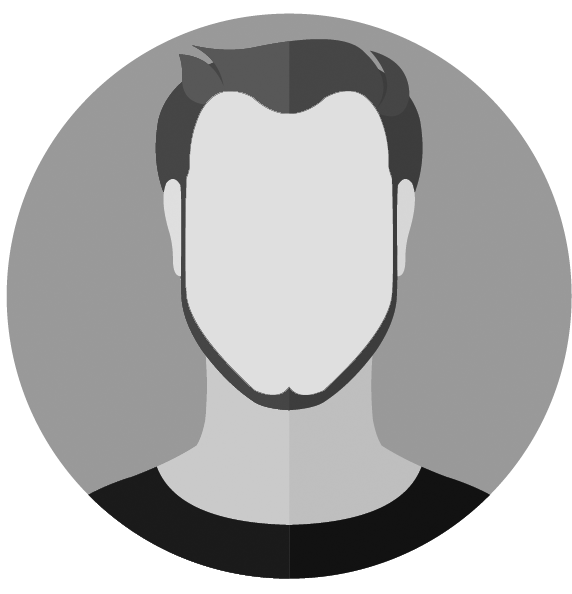 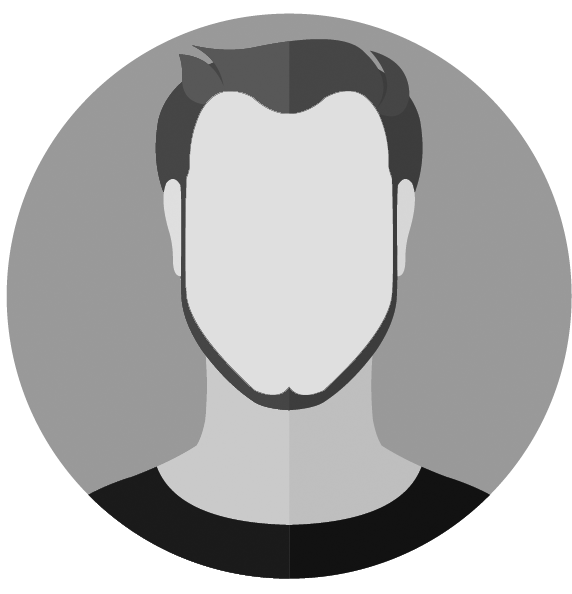 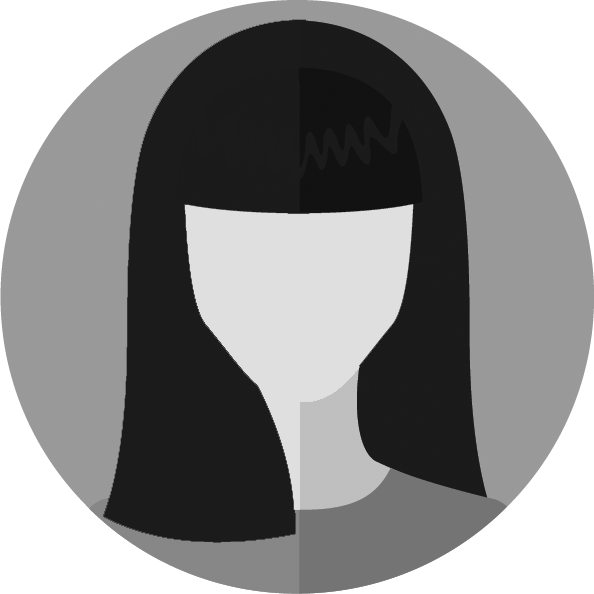 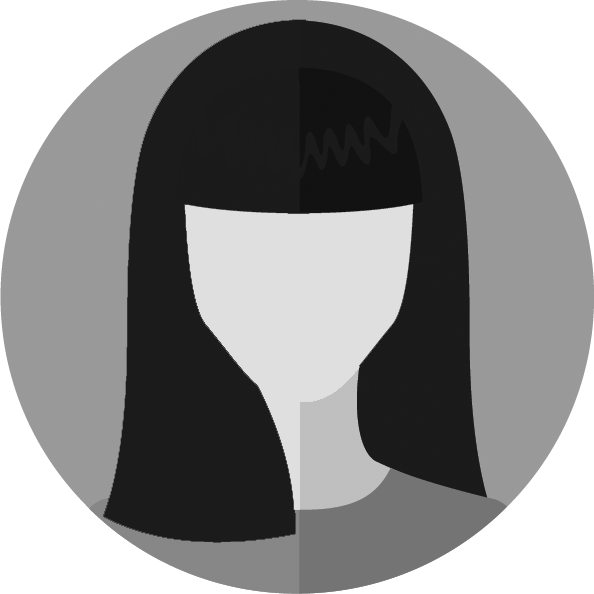 Grand 
Mother
Grand Father
Grand 
Mother
Grand Father
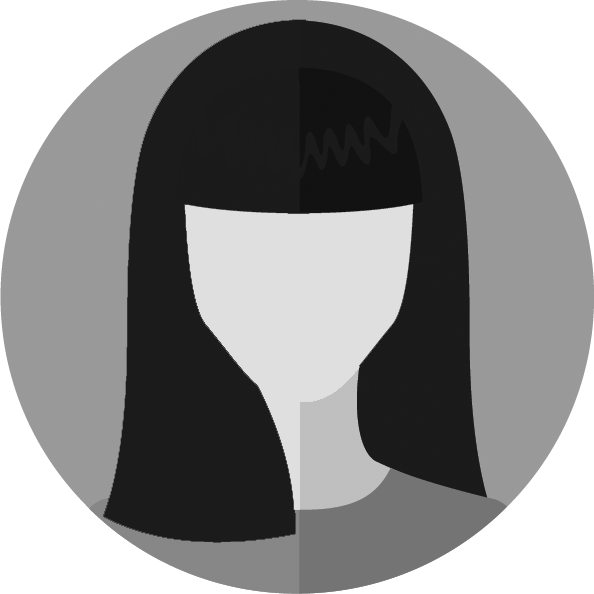 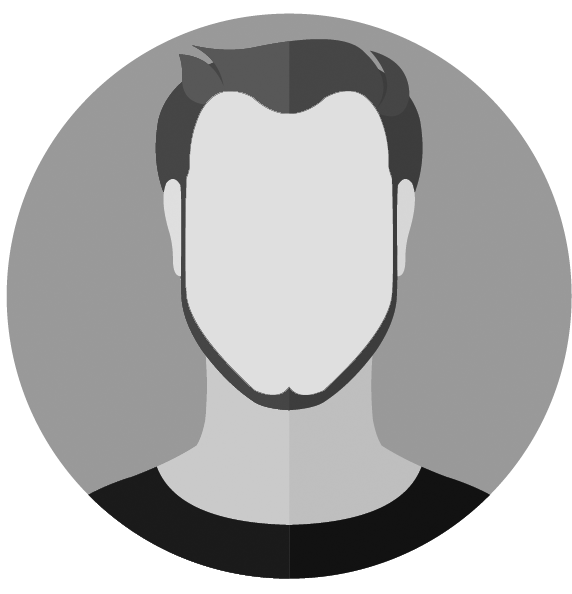 Mother
Father
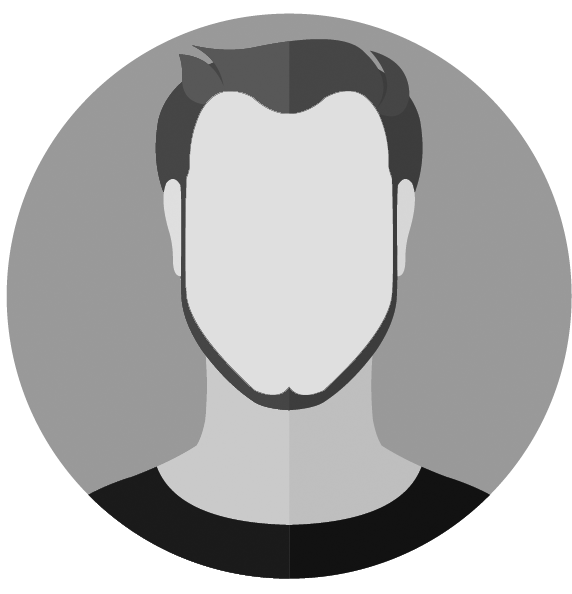 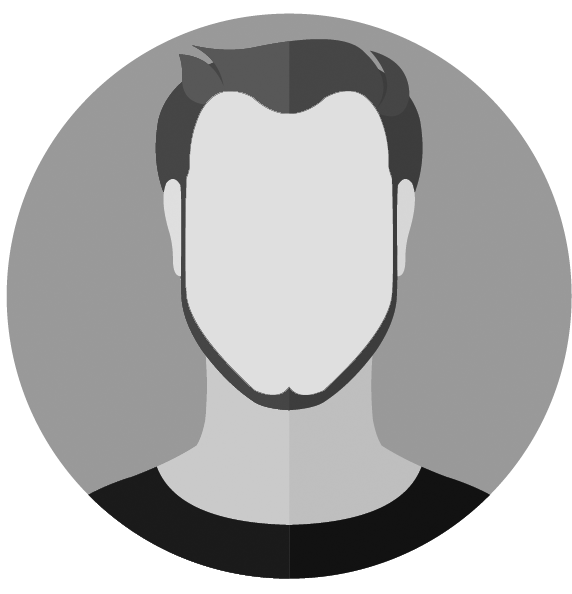 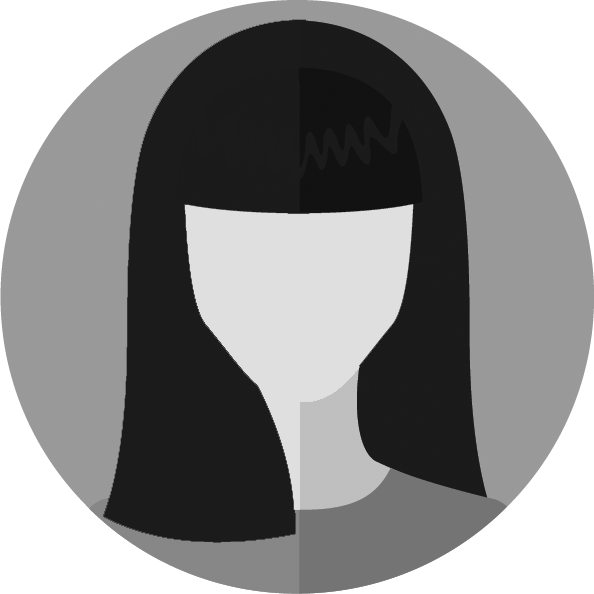 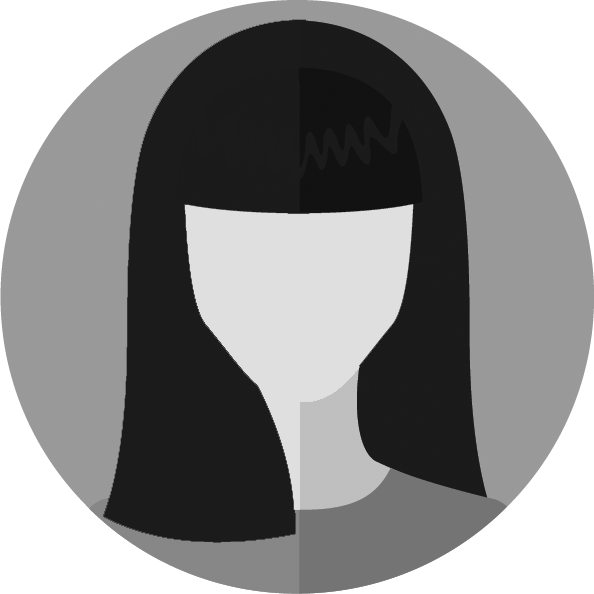 Sister
Brother
Spouse
You
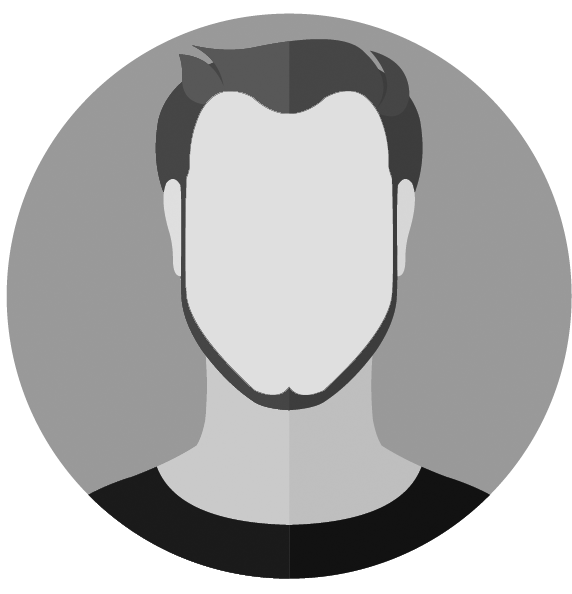 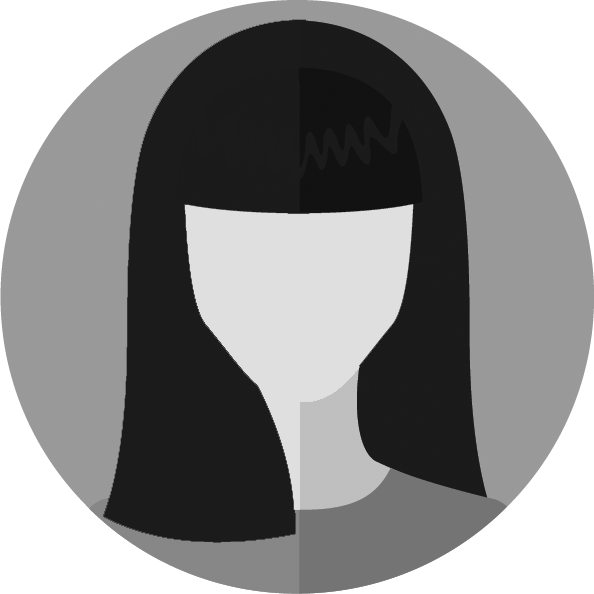 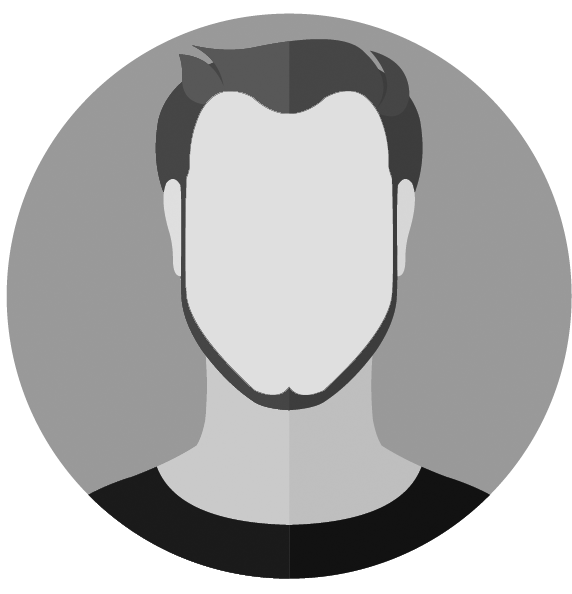 Child
Child
Child
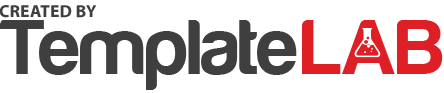